МОДЕРНИЗАЦИЯ ДЕТСКОГО ДВИЖЕНИЯРЕСПУБЛИКИ ТАТАРСТАН
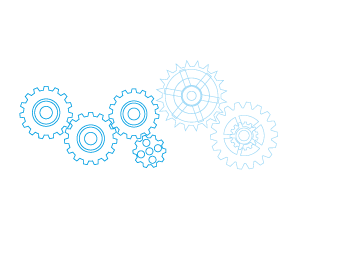 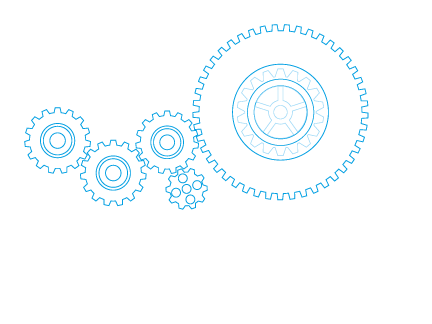 Как превратить детское движение в эффективный инструмент формирования современного человеческого капитала  на всех этапах взросления молодого человека от начальной школы до вуза
Цель программы: включить детское движение Татарстанав процесс целенаправленного формирования человеческого капитала для Республики
Ключевая проблема: детское движениене осознаёт себя системой, адресно нацеленной на создание современного человеческого капитала
Шаг 1. Задаём системе цель:«Эталонный портрет»  / «воспитательный идеал» человека, гражданина и профессионала Татарстана
«Эталонный портрет» – совокупный набор (арсенал) знаний, умений, навыков, компетенций, сильных черт характераи других свойств личности, необходимых человеку для успешной жизнедеятельности на современных рынках труда.
Примечания: 
Для разработки «Эталонного портрета» следует применить технологию сетевого «краудсорсинга» (общественного и экспертного).
«Портретов» должно быть несколько: для «креативного класса», для промышленного пролетариата, для обслуживающего класса.
Каждый муниципалитет и предприятие могут «дописывать» нужный им портрет.
Шаг 2. Проводим декомпозицию цели по этапам её достижения: разрабатываем «Программу развития личности»
Чтобы приблизиться к «эталонному портрету» нужна четкая система«воспитательных маршрутов», структурированных по ключевым периодам развития личности.
Пропуск «маршрута» или его части не может быть восполнен в другом возрасте (!!!).
Каждый «маршрут» должен иметь свой фокус:
КП-1:	Любовь, здоровье и базовое доверие к жизни.
КП-2: 	Семья, дом, двор, малая родина, самообслуживание, гуманистические ценности, здоровье.
КП-3:	Компетенции автономной личности, развитие сильных черт характера, ценности служения, 	патриотизм, работа в команде, здоровье.
КП-4:	Социальное воспитание, гражданское образование, понимание природы открытых рынков	и гражданского общества, основы самоуправления, лидерство, здоровье.
КП-5:	Ключевые компетенции эффективности, (анализ, проектирование, менеджмент), здоровье.
КП-6:	Компетенции информационной эпохи и экономики знаний, здоровье.
Шаг 3. Ставим перед производителями воспитательных услуг чёткие воспитательные цели для каждой возрастной группы
Воспитательные задачи, сгруппированные по возрастным блокам «Программы развития личности» позволяют использовать их в качестве четких Технических заданий (ТЗ) для производителей воспитательных услуг из числа детских общественных объединений.
Государство, в свою очередь, получает возможность четко формулировать «спрос» на требуемые ему воспитательные эффекты: ценности, ЗУНы, компетенции, сильные черты характера и др…
Государственными операторами при этом выступают дошкольные учреждения, школы, учреждения дополнительного образования, ссузы, вузы и КДМ, получающие государственное (муниципальное) финансирование.
Шаг 4. Предоставляем полномочия образовательным учреждениям выступать в качестве «поддерживающих организаций» для производителей воспитательных услуг любых организационно-правовых форм
Шаг 5. Заводим на всех участников Программы «Карту учёта личных достижений ребёнка»
Маршрутный лист самовоспитания для детей и родителей, а также инструмент оценки эффективности воспитательной работы для получателей бюджетного финансирования
Шаг 6. Вооружаем правительство (субъект регулирования рынка воспитательных услуг) современными инструментами государственного регулирования в области воспитания:
Организационное устройство детскогои молодежного движения Татарстанапосле модернизации